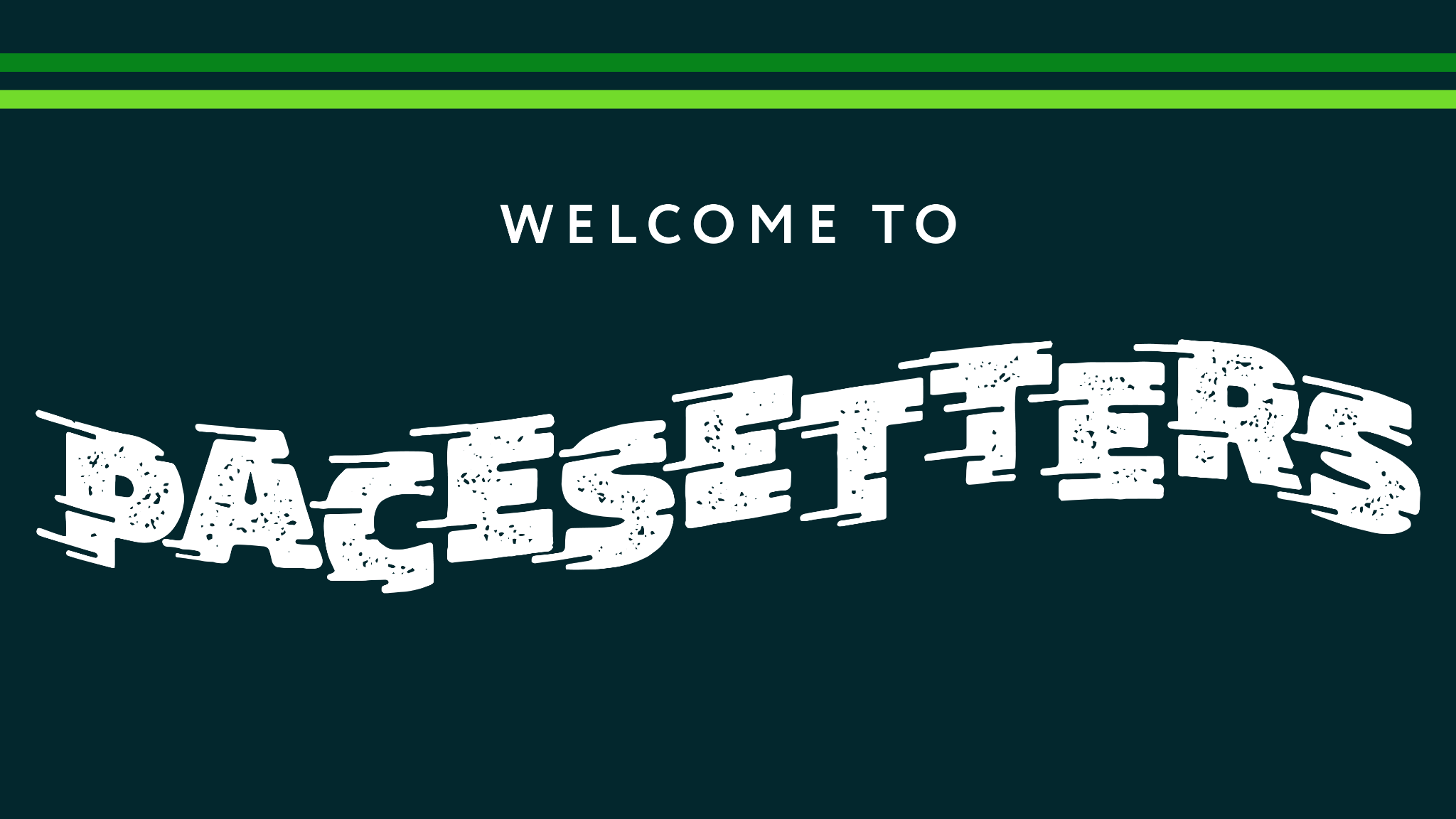 James’ audience considered themselves spiritual – but they were self-deceived . . .
. . . so he writes a blunt letterto expose their self-deception& call them back to true spirituality
James 4:13-17Basic Mind-set: Worldly or Godly?
4:13 Come now, you who say, “Today or tomorrow we will go to such and such a city, and spend a year there and engage in business and make a profit.” 14 Yet you do not know what your life will be like tomorrow. You are just a vapor that appears for a little while and then vanishes away. 15 Instead, you ought to say, “If the Lord wills, we will live and also do this or that.” 16 But as it is, you boast in your arrogance; all such boasting is evil. 17 Therefore, to one who knows the right thing to do and does not do it, to him it is sin.
James 4:13-17Basic Mind-set: Worldly or Godly?
A WORLDLY MIND-SET



Autonomous
FREEDOM = ABSENCE OF RESTRAINT ON MY PERSONAL CHOICES
SUSPICION THAT GOD’S WILL IS REPRESSIVE
4:13 Come now, you who say, “Today or tomorrow we will go to such and such a city, and spend a year there and engage in business and make a profit.” . . . 16 But as it is, you boast in your arrogance; all such boasting is evil.
James 4:13-17Basic Mind-set: Worldly or Godly?
A WORLDLY MIND-SET



Autonomous
Self-sufficient
4:13 Come now, you who say, “Today or tomorrow we will go to such and such a city, and spend a year there and engage in business and make a profit.” . . . 16 But as it is, you boast in your arrogance; all such boasting is evil.
James 4:13-17Basic Mind-set: Worldly or Godly?
A WORLDLY MIND-SET



Autonomous
Self-sufficient
PRAYERLESS &/OR “GENIE” PRAYERS (4:2,3)
“MORALISTIC THERAPEUTIC DEISM”
4:13 Come now, you who say, “Today or tomorrow we will go to such and such a city, and spend a year there and engage in business and make a profit.” . . . 16 But as it is, you boast in your arrogance; all such boasting is evil.
James 4:13-17Basic Mind-set: Worldly or Godly?
A WORLDLY MIND-SET



Autonomous
Self-sufficient
Compartmentalized
“KEEP GOD IN HIS RELIGIOUS BOX”
4:13 Come now, you who say, “Today or tomorrow we will go to such and such a city, and spend a year there and engage in business and make a profit.” . . . 16 But as it is, you boast in your arrogance; all such boasting is evil.
James 4:13-17Basic Mind-set: Worldly or Godly?
A WORLDLY MIND-SET
4:13 Come now, you who say, “Today or tomorrow we will go to such and such a city, and spend a year there and engage in business and make a profit.” . . . 16 But as it is, you boast in your arrogance; all such boasting is evil.
“When James exposes (this mind-set), he exposes something which is (often) the unrecognized claim of our own hearts. We speak to ourselves as if life were our right, as if our choice were the only deciding factor, as if we had in ourselves all that was needed to make a success of things, as if . . . making money (and) doing well (materially) were life’s sole objective.” (Alec Motyer)
James 4:13-17Basic Mind-set: Worldly or Godly?
A GODLY MIND-SET



“Instead of self-sufficiency, I acknowledge my radical weakness”
4:14 Yet you do not know what your life will be like tomorrow. You are just a vapor that appears for a little while and then vanishes away. 15 Instead, you ought to say, “If the Lord wills, we will live and also do this or that.”
James 4:13-17Basic Mind-set: Worldly or Godly?
A GODLY MIND-SET



“Instead of autonomy, I want to pursue Your will for my life.”
4:14 Yet you do not know what your life will be like tomorrow. You are just a vapor that appears for a little while and then vanishes away. 15 Instead, you ought to say, “If the Lord wills, we will live and also do this or that.”
James 4:13-17Basic Mind-set: Worldly or Godly?
A GODLY MIND-SET



“Instead of autonomy, I want to pursue Your will for my life.”
Psalm 90:10 As for the days of our life, they contain seventy years, or if due to strength, eighty years . . . For soon it is gone and we fly away . . . 12 So teach us to number our days, that we may present to You a heart of wisdom.
James 4:13-17Basic Mind-set: Worldly or Godly?
A GODLY MIND-SET



“Instead of autonomy, I want to pursue Your will for my life.”
Ephesians 5:15 Therefore be careful how you walk, not as unwise people but as wise, 16 making the most of your time, because the days are evil. 17 So then do not be foolish, but understand what the will of the Lord is.
James 4:13-17Basic Mind-set: Worldly or Godly?
A GODLY MIND-SET



“Instead of autonomy, I want to pursue Your will for my life.”
GOD’S WILL BEGINS WITH ENTRUSTING YOURSELF TO JESUS AS YOUR SAVIOR
John 6:28 Therefore they said to Him, “What shall we do, so that we may work the works of God?” 29 Jesus answered and said to them, “This is the work of God, that you believe in Him whom He has sent.”
James 4:13-17Basic Mind-set: Worldly or Godly?
A GODLY MIND-SET



“Instead of autonomy, I want to pursue Your will for my life.”
GOD’S WILL IS NOT REPRESSIVE OR CONFINING – IT IS LIBERATING
Jon 8:31 So Jesus was saying to those Jews who had believed Him, “If you continue in My word, then you are truly disciples of Mine; 32 and you will know the truth, and the truth will make you free.”
James 4:13-17Basic Mind-set: Worldly or Godly?
A GODLY MIND-SET



“Instead of compartmentalizing my spiritual life, I want to follow Your will comprehensively”
Colossians 1:9 . . . We have not ceased to pray for you and to ask that you may be filled with the knowledge of His will . . . 10 so that you will walk in a manner worthy of the Lord, to please Him in all respects . . .
James 4:13-17Basic Mind-set: Worldly or Godly?
A GODLY MIND-SET



“Instead of compartmentalizing my spiritual life, I want to follow Your will comprehensively”
1 Cor. 10:31 Whether, then, you eat or drink or whatever you do, do all to the glory of God. 
Colossians 3:17 And whatever you do or say, do it as a representative of the Lord Jesus . . .
James 4:13-17Basic Mind-set: Worldly or Godly?
A GODLY MIND-SET
“Instead of self-sufficiency, I acknowledge my radical weakness”
“Instead of autonomy, I want to pursue Your will for my life.”
“Instead of compartmentalizing my spiritual life, I want to follow Your will comprehensively”
NEXT WEEK:
The Birth of Christ